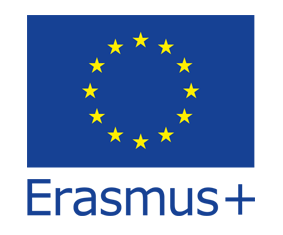 POWIATOWYU R Z Ą D   P R A C Y   w   B r z e g uCENTRUM AKTYWIZACJI ZAWODOWEJ49-300 BRZEG, ul. Armii Krajowej 32REGON 531596705; NIP: 747-12-24-978tel./fax: +48/77 444 13 90 do 92e-mail: opbr@praca.gov.plhttp://pup.brzeg.pl
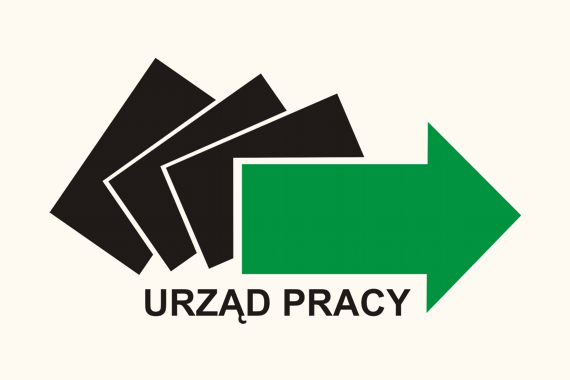 POWIATOWY  URZĄD  PRACY  w  Brzegu
ul. Armii Krajowej 32, 49-300 Brzeg
tel./fax: +48/77 444 13 90 do 92
e-mail: opbr@praca.gov.pl
http://pup.brzeg.pl
JAK PRZYGOTOWAĆ SIĘ 

DO ROZMOWY KWALIFIKACYJNEJ
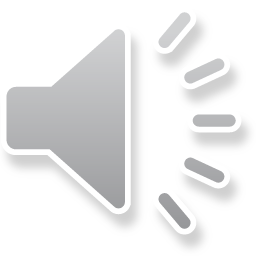 [Speaker Notes: POWIATOWY
U R Z Ą D   P R A C Y   w   B r z e g u
CENTRUM AKTYWIZACJI ZAWODOWEJ
49-300 BRZEG, ul. Armii Krajowej 32
REGON 531596705; NIP: 747-12-24-978
tel./fax: +48/77 444 13 90 do 92
e-mail: opbr@praca.gov.pl
http://pup.brzeg.pl]
Podczas rozmowy kwalifikacyjnej aktywnie słuchaj, czyli pokazuj całym sobą, 
że szanujesz i słuchasz uważnie 
swojego rozmówcę.

Wysłuchaj tego, co ma Ci do zakomunikowania pracodawca, dopytuj o szczegóły 
i odpowiadaj na zadawane pytania.
Słuchanie pozwoli uspokoić Twoje nerwy podczas rozmowy kwalifikacyjnej…
więc utrzymuj kontakt wzrokowy.
Pokazuj, że słuchasz i rozumiesz co mówi rozmówca poprzez reagowanie na jego słowa 
np. kiwnięcie głową.
Zadawaj dodatkowe pytania, by lepiej zrozumieć. Pytania zamknięte typu: Kiedy? Kto? Czy? 

i pytania otwarte typu: Dlaczego? 
W jaki sposób?
Zapanuj nad swoim głosem: naturalny ton, barwa, szybkość mówienia, naturalny oddech.
Zwróć uwagę na mowę ciała: utrzymaj tą samą postawę ciała, unikaj krzyżowania rąk i nóg, 
nie dotykaj ust i nosa – bo to będzie świadczyło o tym, że kłamiesz.
Bądź cierpliwy. 
Nie przerywaj rozmówcy. Wysłuchaj do końca bez komentarzy i oceny.
Parafrazuj czyli krótko powtórz niektóre elementy wypowiedzi,
aby potwierdzić, 
że zrozumiałeś wypowiedź.
POZYTYWNE MYŚLENIE
Przewaga w osiąganiu wyznaczonych celów.         Wydłuża życie i daje poczucie szczęścia.
budować
falą energii, którą można:
MYŚL    jest
niszczyć
Nie porównuj się do innych ludzi, ale skup się 
na własnym rozwoju.
Nie musisz być perfekcjonistą!

Powiedz sobie jasno 
co jest dla Ciebie ważne
 i daj im pierwszeństwo 
w każdej sytuacji.
Skup się na swoich celach. Staraj się akceptować 
i nie oceniać innych.
Znajdź 5 minut dziennie na wyciszenie: odpręż się, pójdź na spacer.
Otocz się tymi, którzy są dla Ciebie przychylni, a innych trzymaj na dystans. 

Unikaj ludzi, którzy bezustannie narzekają. Narzekanie przyciąga negatywne myśli.
Uśmiechaj się do innych.

Zauważysz, że ludzie będą dla Ciebie milsi.
Obiektywnie oceń sytuację w jakiej się znajdujesz – jeśli problem jest 
w Tobie możesz to naprawić, 
jeśli poza Tobą nic z tym nie zrobisz i zaakceptuj to.
Pomagaj innym.
Bądź wdzięczny za małe 
i duże rzeczy, 
a wtedy łatwiej docenisz to co masz.
Bądź świadomy swoich myśli – powodem Twojego samopoczucia 
nie jest sama sytuacja,
ale raczej to jak Ty ją postrzegasz
 i reagujesz.
Zaakceptuj to, że nie masz wpływu  na wszystko – zachowania innych ludzi nie mogą wpływać na to 
jak się czujesz.
Nie myśl tak: na pewno nie dostanę tej pracy. 
Spróbuj przygotować się do rozmowy, myśl pozytywnie, 
a zwiększysz swoje szanse na   jej otrzymanie.
Optymizm i entuzjazm pozwolą 
radośnie przejść przez życie.  
Myśląc pozytywnie nie sprawimy, 
że nasze problemy znikną, ale zaczniemy 
dostrzegać w nich pozytywne aspekty.

 Zaczniemy wyciągać wnioski i uczyć się na podstawie własnych doświadczeń.